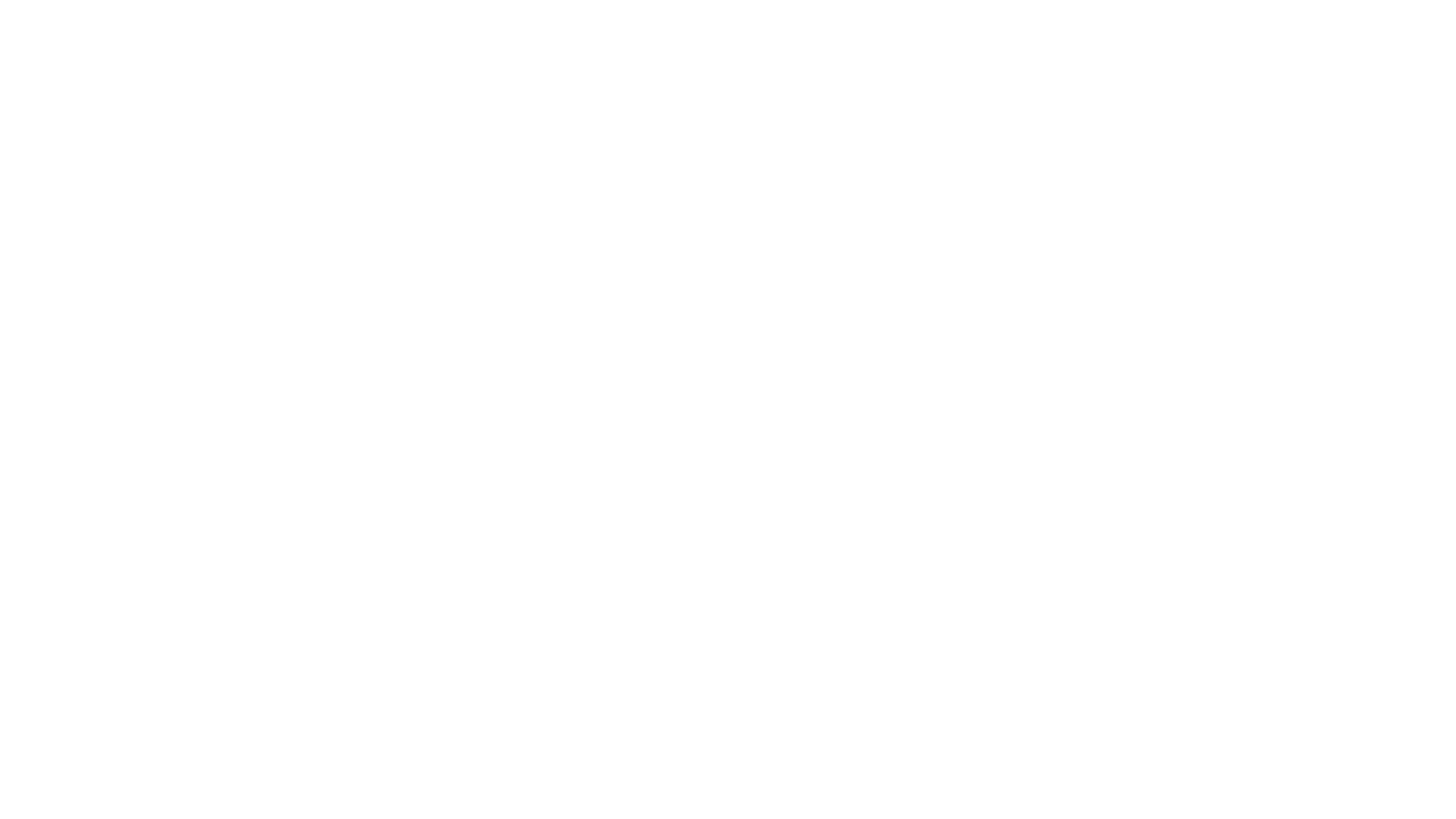 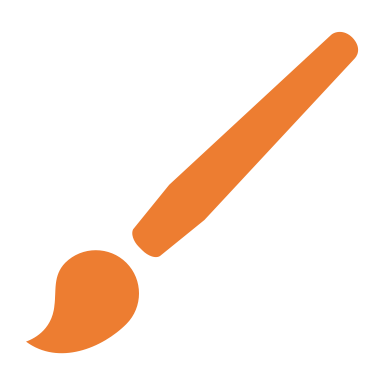 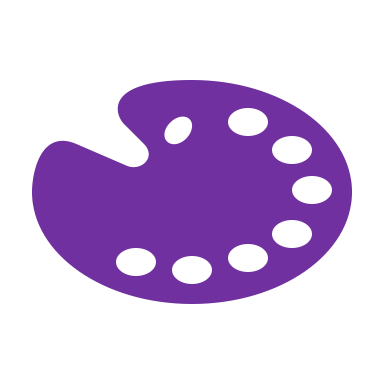 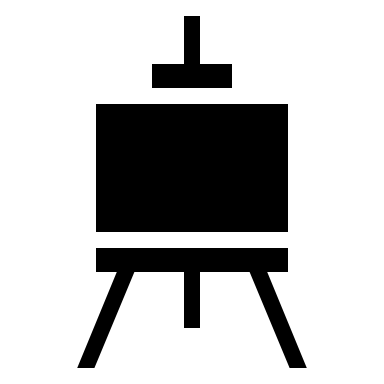 Sculpture agitée
CM1
En volume
En relief
Un des 7 arts
Une œuvre d’art
Une sculpture
Modeler un matériau
Tailler dans la matière
Réaliser des moulages qui permettront de couler un matériau
Assembler des éléments différents
[Speaker Notes: Nous allons explorer et manipuler le matériau papier pour pouvoir créer une sculpture de papier !]
Différentes sculptures …
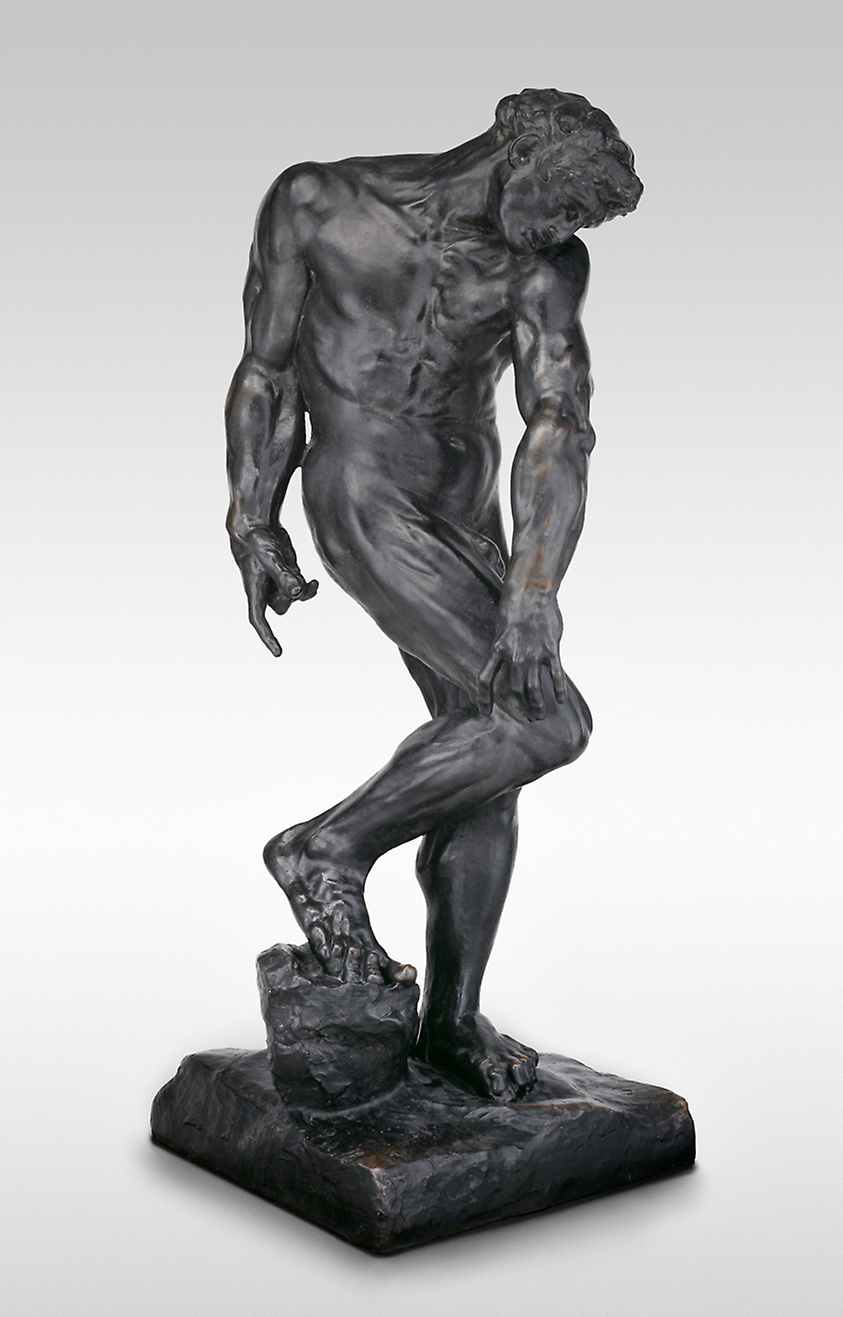 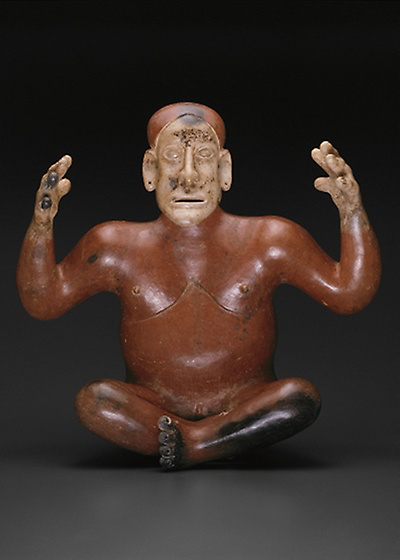 Auguste Rodin, Adam, 1881, bronze, Institute of Art of Chicago
© Auguste Rodin, Adam, Gift of Robert Allerton, Institute of Art of Chicago
© Figurine de conteur, Jalisco, Estate of Ruth Falkenau, Institute of Art of Chicago
Réaliser une sculpture 
avec des feuilles de papier
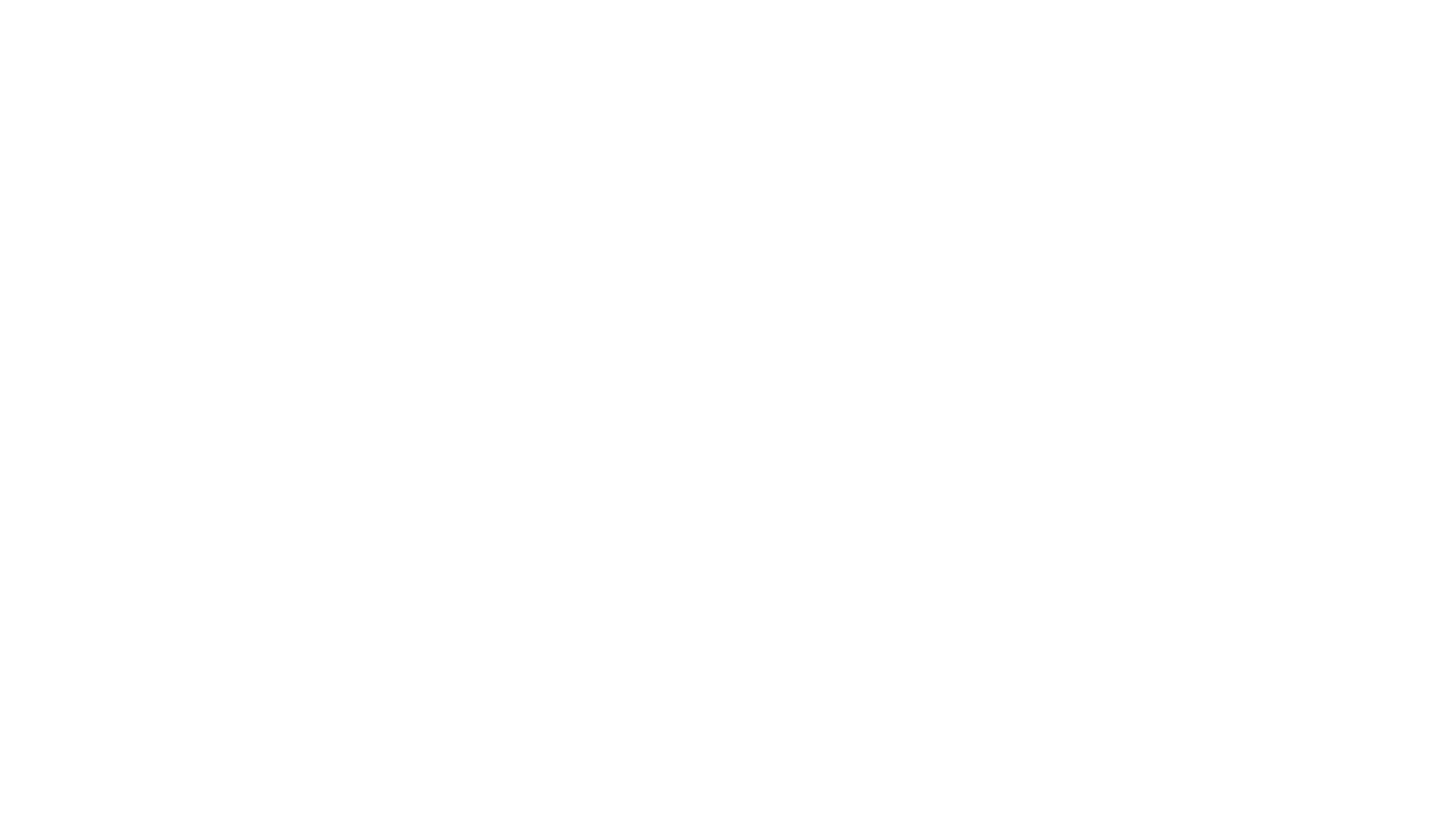 Pablo Picasso
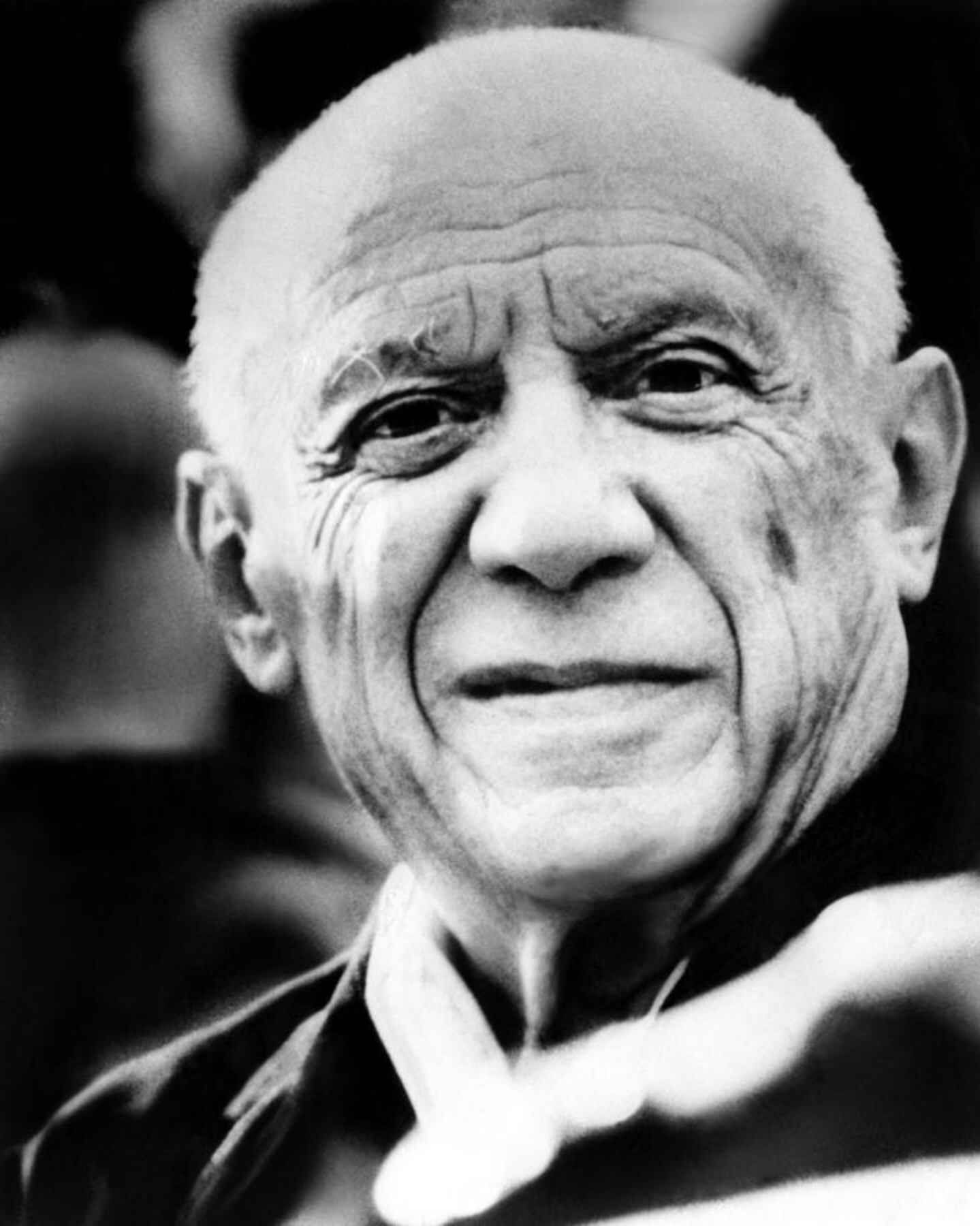 Peintre, dessinateur, sculpteur espagnol du 20ème siècle
Passer de la 2D à la 3D
Organiser des formes 
dans l’espace
« Le pli est le premier geste qui mène à la 3D. »
		Extrait de Picasso tableaux choisis, Annette Robinson, ©éditions Scala.
© Qwant junior
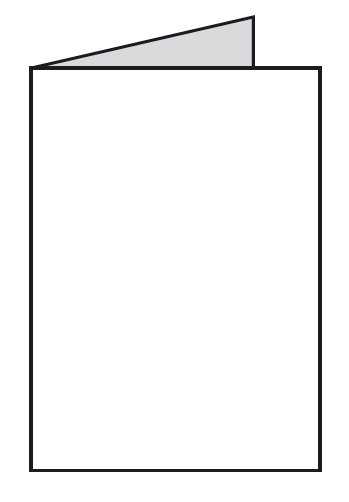 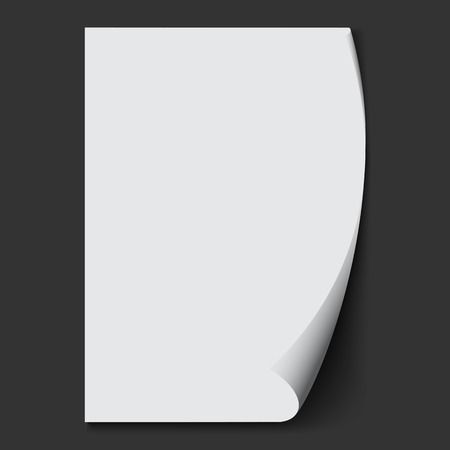 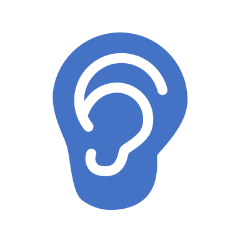 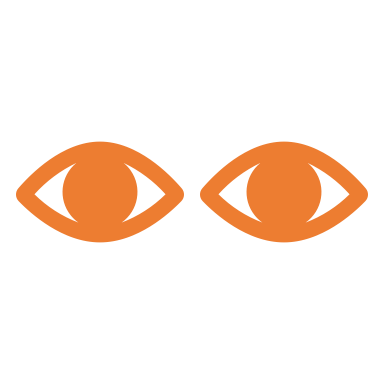 Ecouter
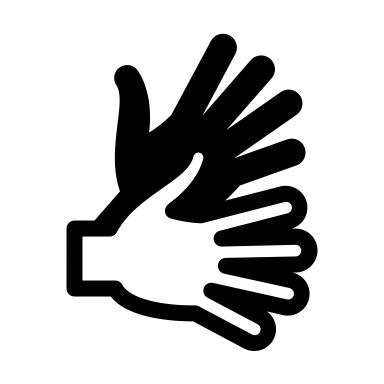 Observer
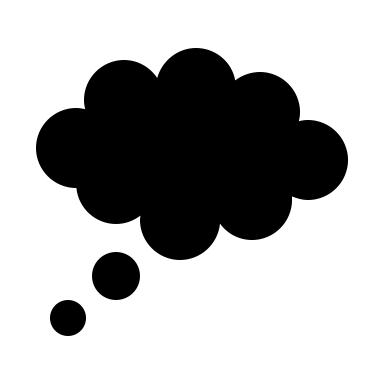 Chercher
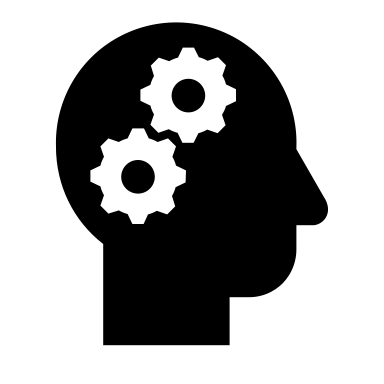 Faire
Pratiquer 
Réaliser
Imaginer
Chercher
Ecouter
Tout ce qui n’est pas interdit est permis !
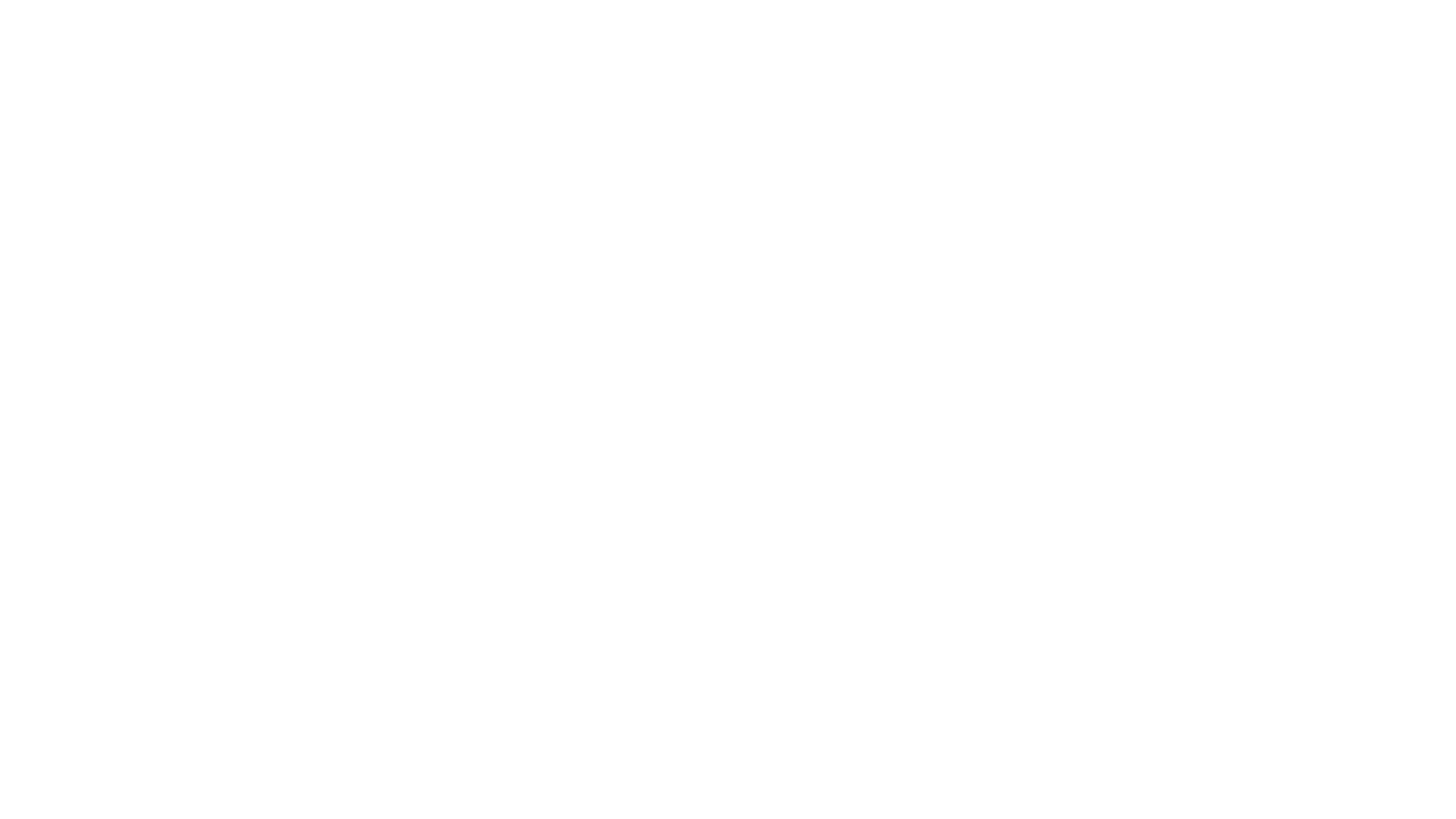 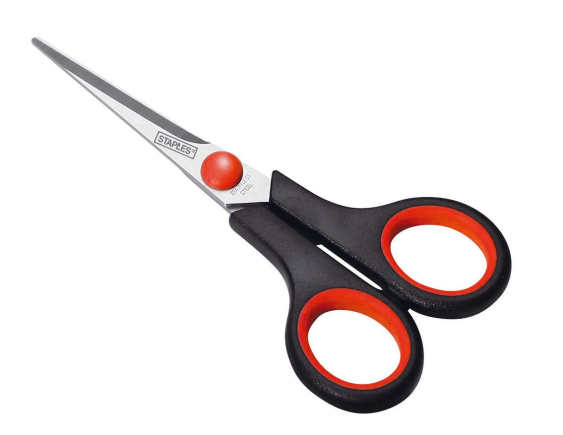 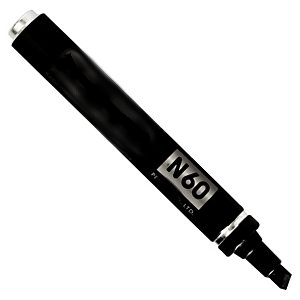 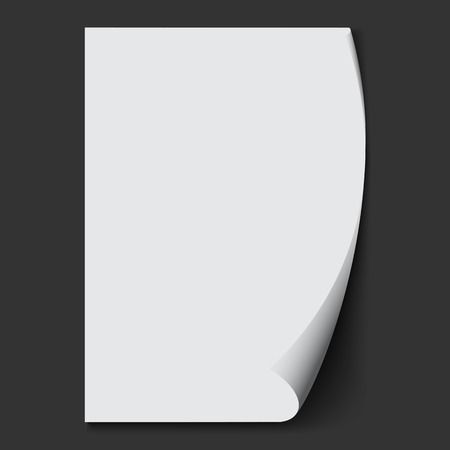 2
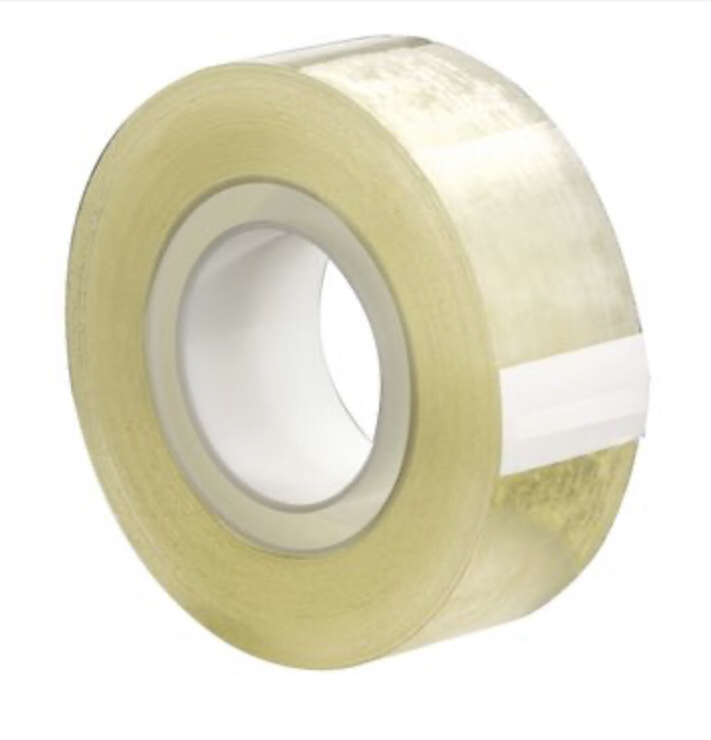 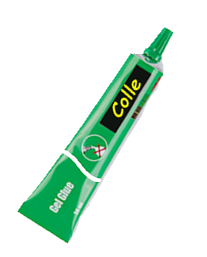 Le  matériel
Créer des formes de papier
Consigne : déchire la première feuille de papier en 2  en la pliant bord à bord.
Puis encore en 2 pour obtenir 4 morceaux.

Refais la même chose avec la deuxième et la troisième feuille. 

Tu as 2 minutes.

Tu obtiens 12 morceaux de papier égaux que tu places devant toi.
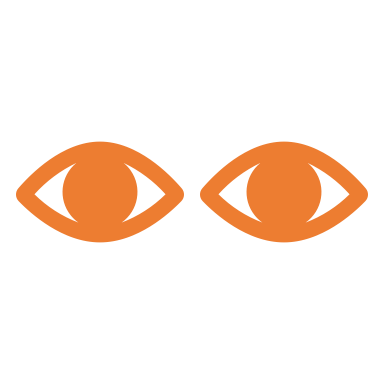 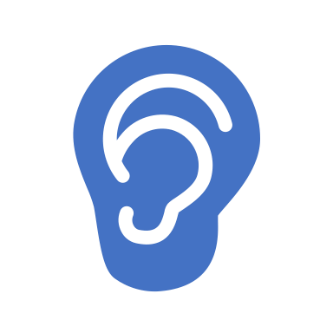 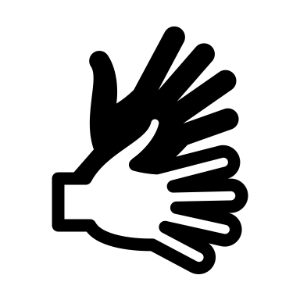 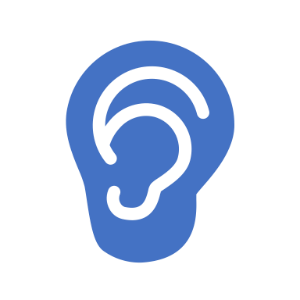 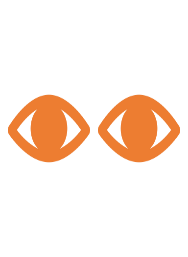 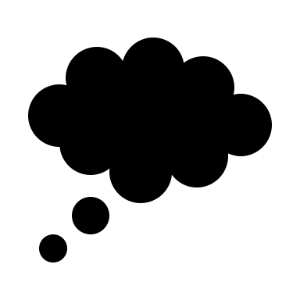 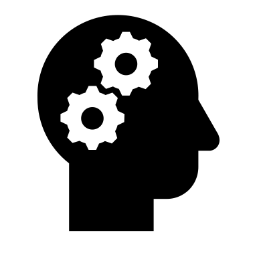 Consigne : prends 3 morceaux de papier et plie chacun d’eux de 3 manières différentes.

Tu as 1 minute.
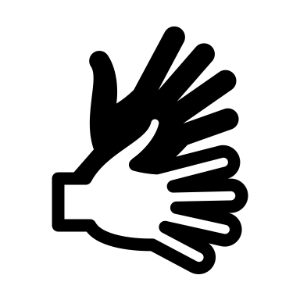 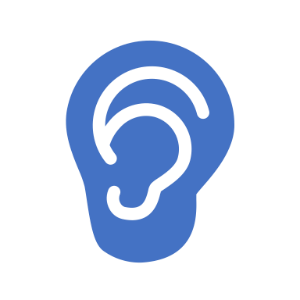 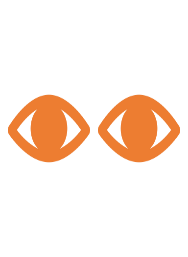 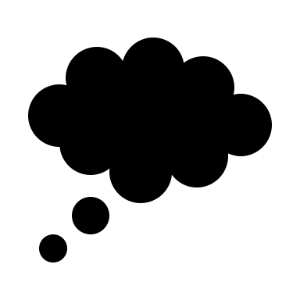 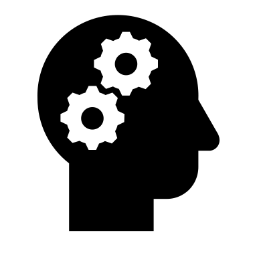 Consigne : prends 3 morceaux de papier et froisse chacun d’eux de 3 manières différentes.

Tu as 1 minute.
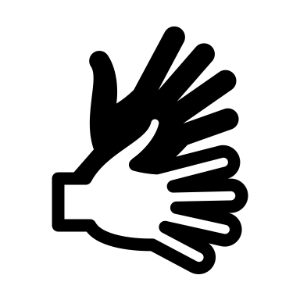 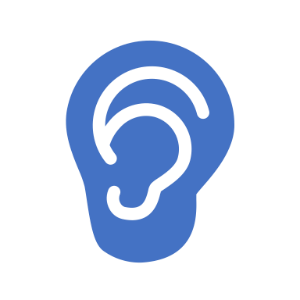 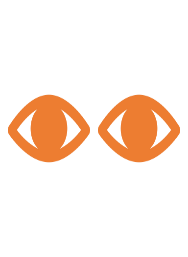 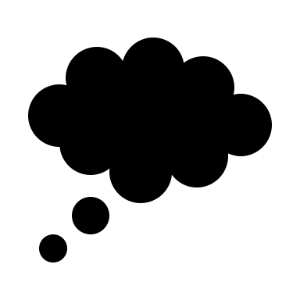 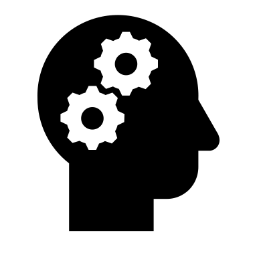 Consigne : prends 3 morceaux de papier et enroule chacun d’eux de 3 manières différentes.

Tu as 2 minutes.
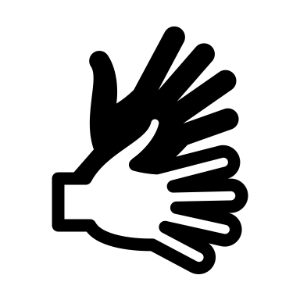 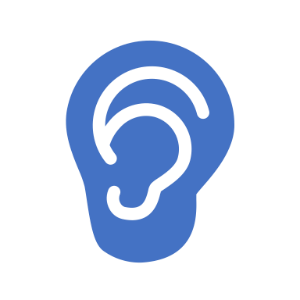 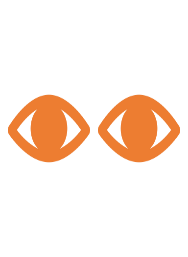 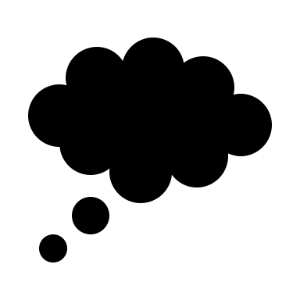 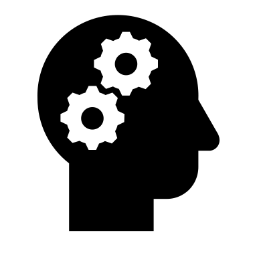 Consigne : prends 3 morceaux de papier et courbe chacun d’eux de 3 manières différentes.

Tu as 2 minutes.
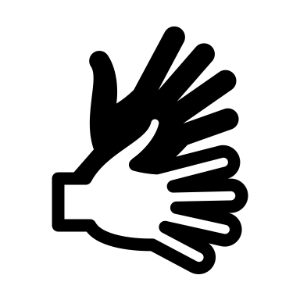 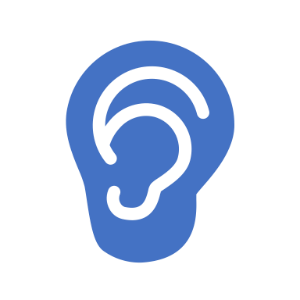 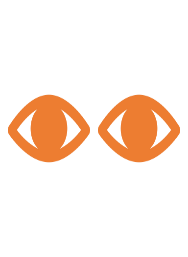 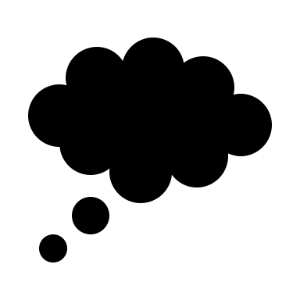 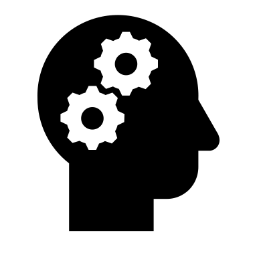 Tu as obtenu 12 éléments de papier grâce à 4 opérations plastiques
Les opérations plastiques que tu as mises en œuvre …
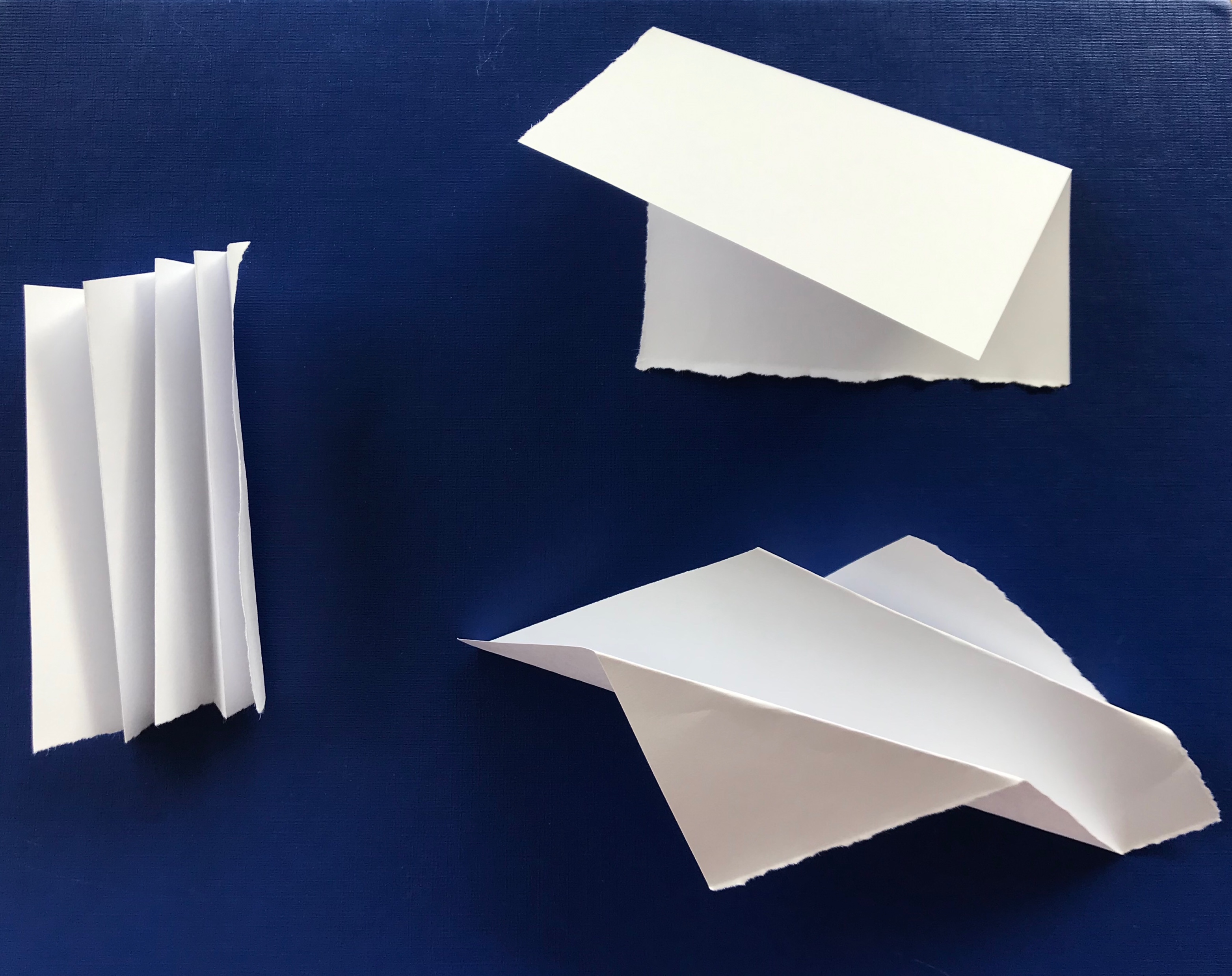 PLIER / PLISSER 

Former un ou plusieurs plis
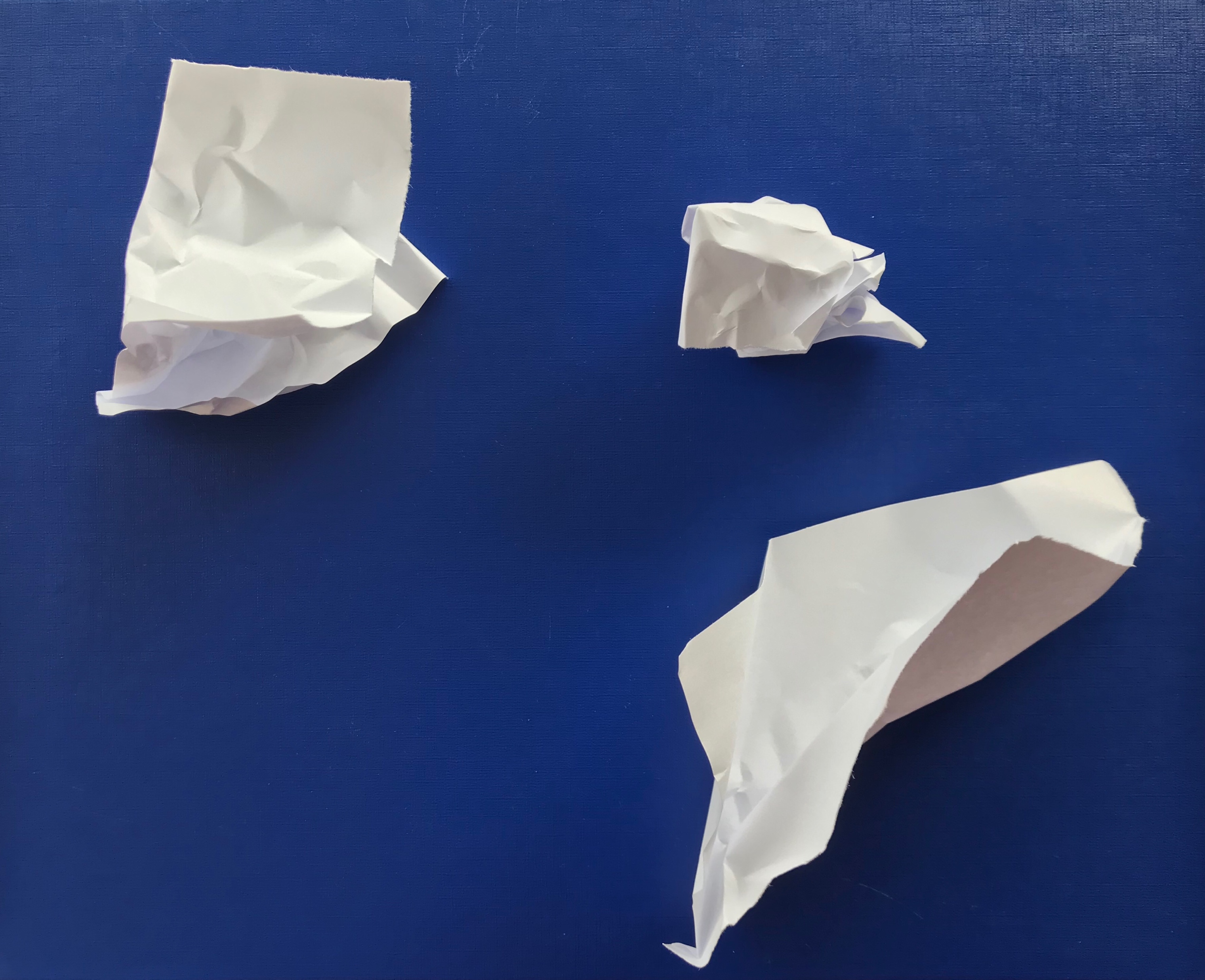 FROISSER

Écraser par pression successives
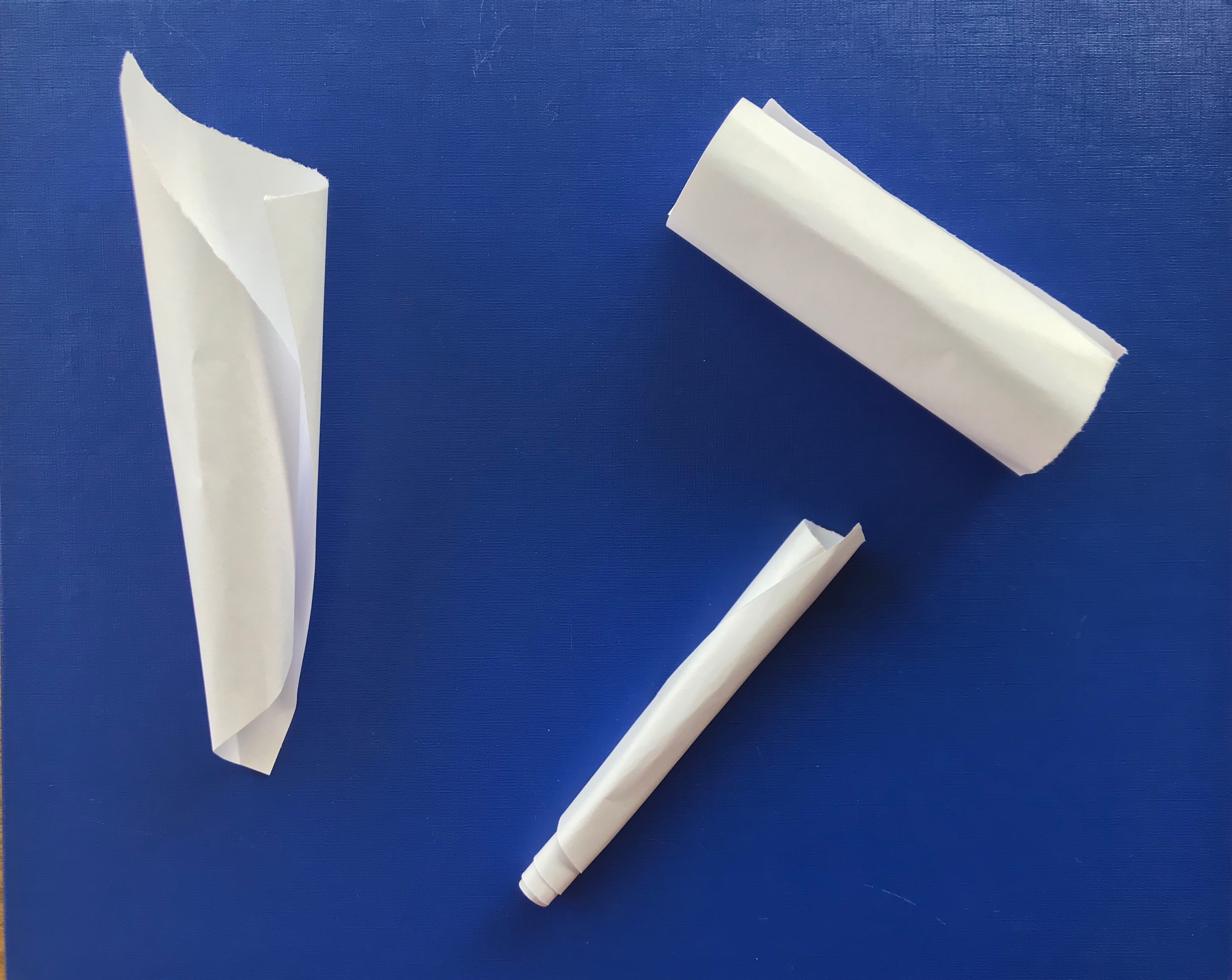 ENROULER

Rouler quelque chose sur soi-même
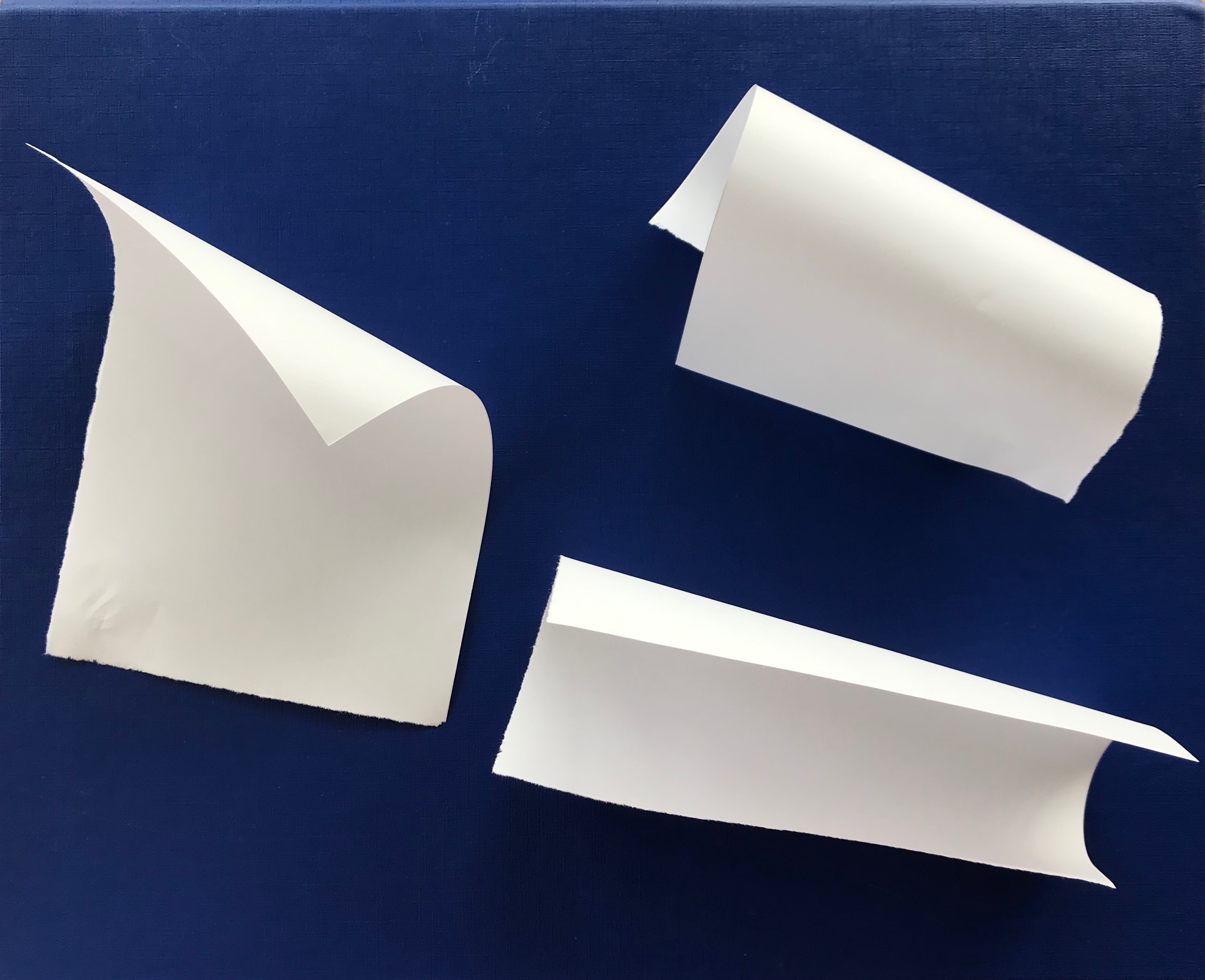 COURBER

Donner une forme courbe
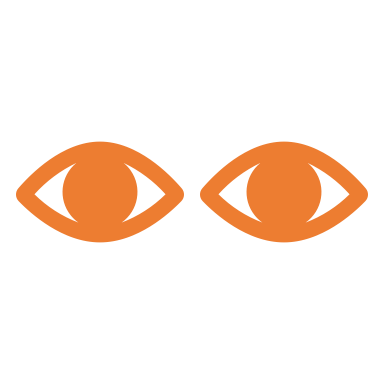 Observe tes 12 éléments.
Ils sont en volume.
Assembler les éléments de papier pour créer une sculpture en équilibre
Consigne : sélectionne 5 éléments de papier.

Cherche à les agencer,  à les assembler pour réaliser une sculpture.
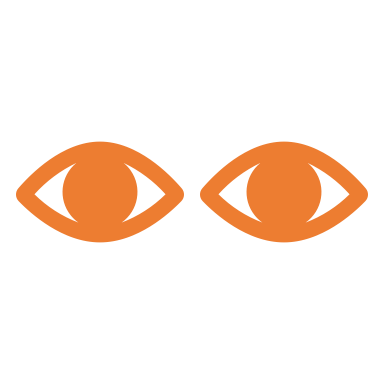 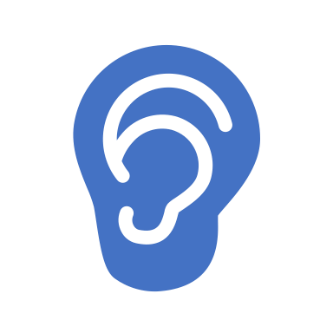 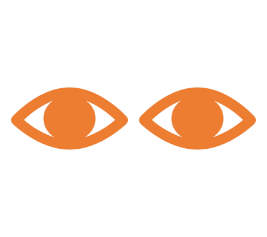 Quelques exemples de sculptures en équilibre
réalisées par d’autres enfants comme toi …
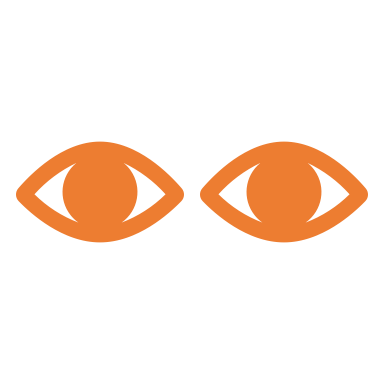 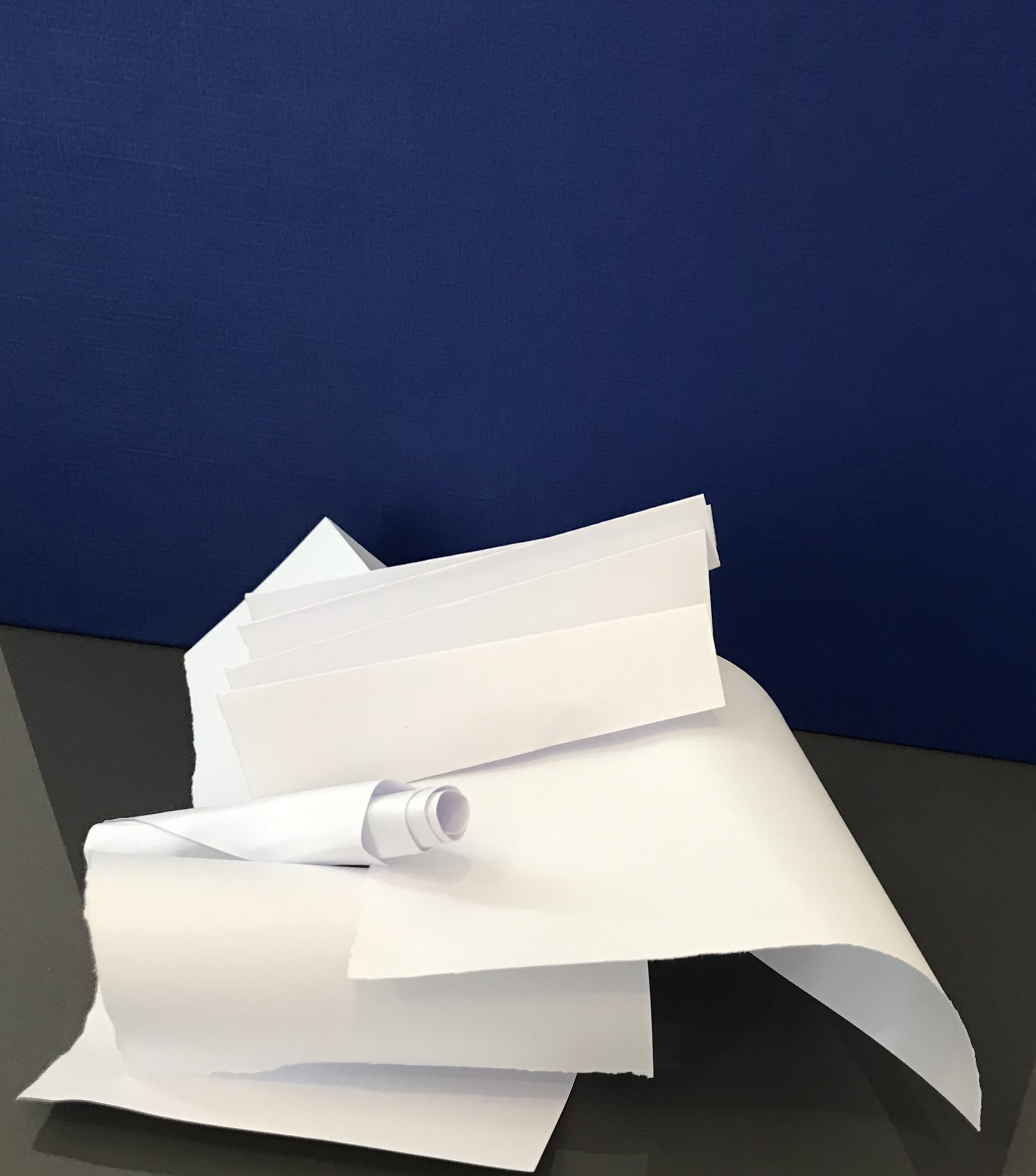 Quelques exemples de sculptures en équilibre…
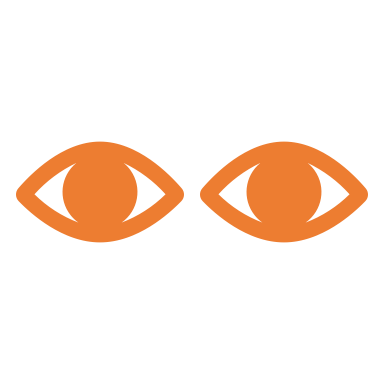 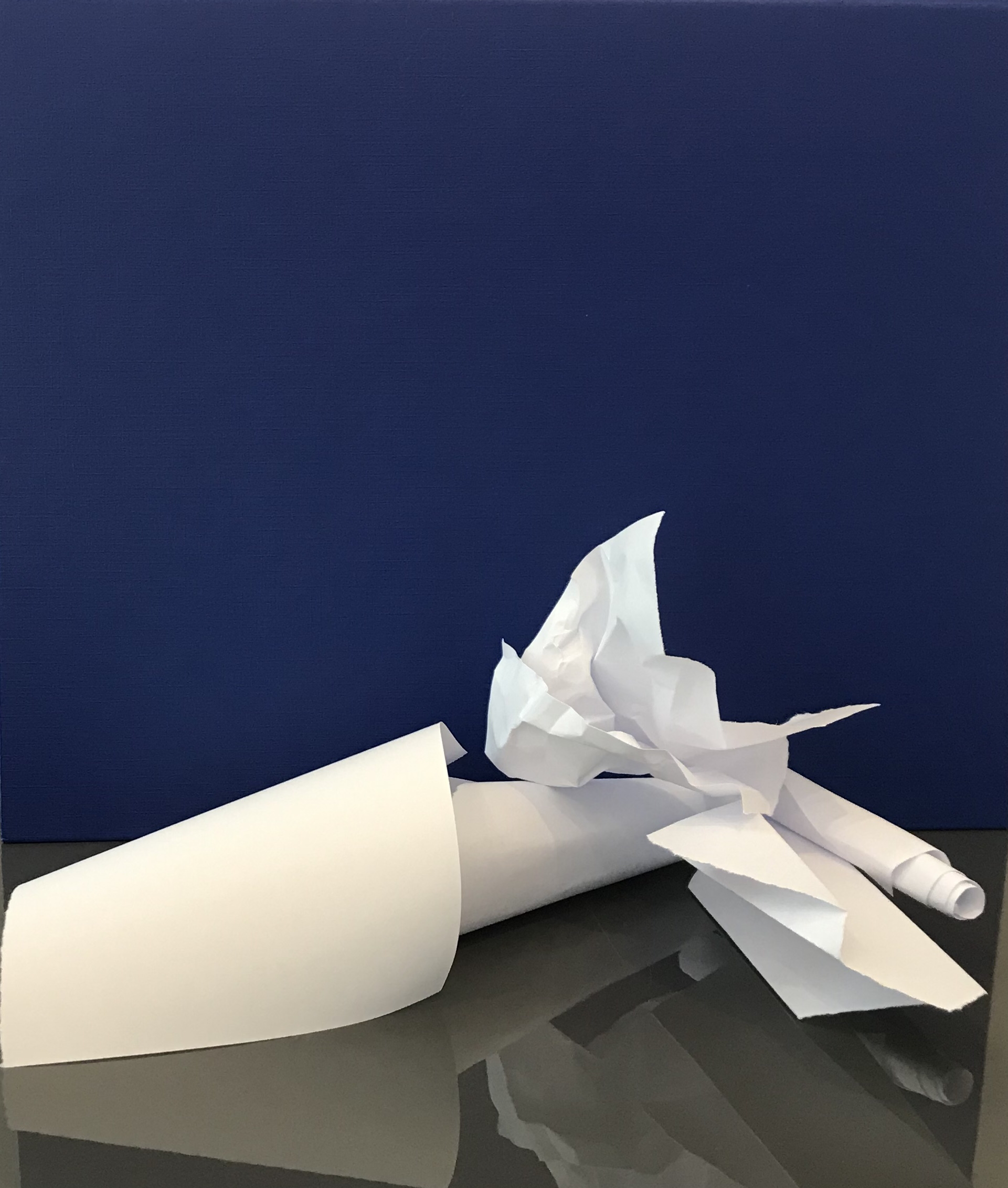 Quelques exemples de sculptures en équilibre…
Équilibre
Occupation de l’espace
Développer une intention 
pour réaliser une production plastique
Consigne : prends 5 éléments de papier (ceux que tu n’as pas encore utilisés) et repasse avec ton feutre noir au moins 5 plis.
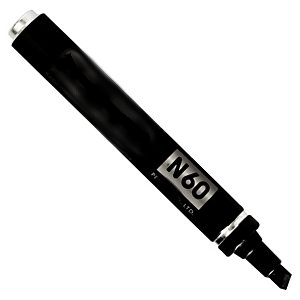 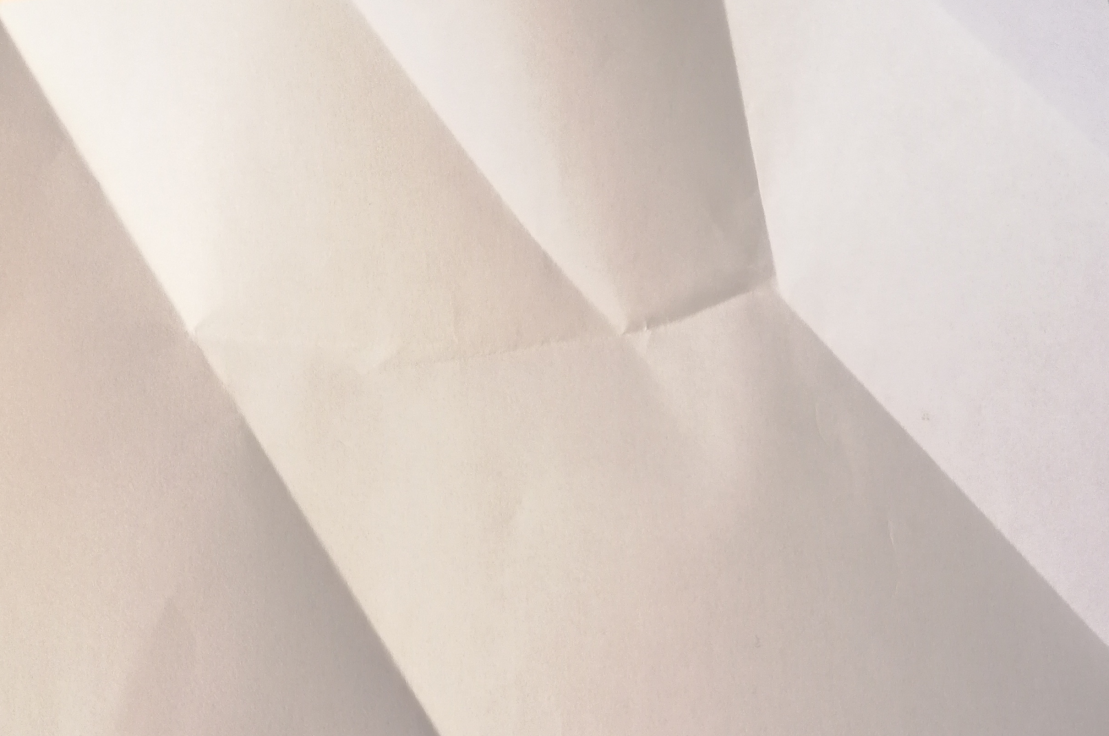 Assemble ces éléments à la première sculpture que tu as réalisée pour en faire …
Une sculpture agitée !
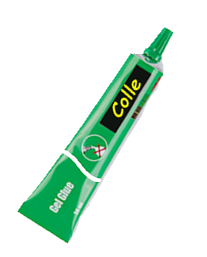 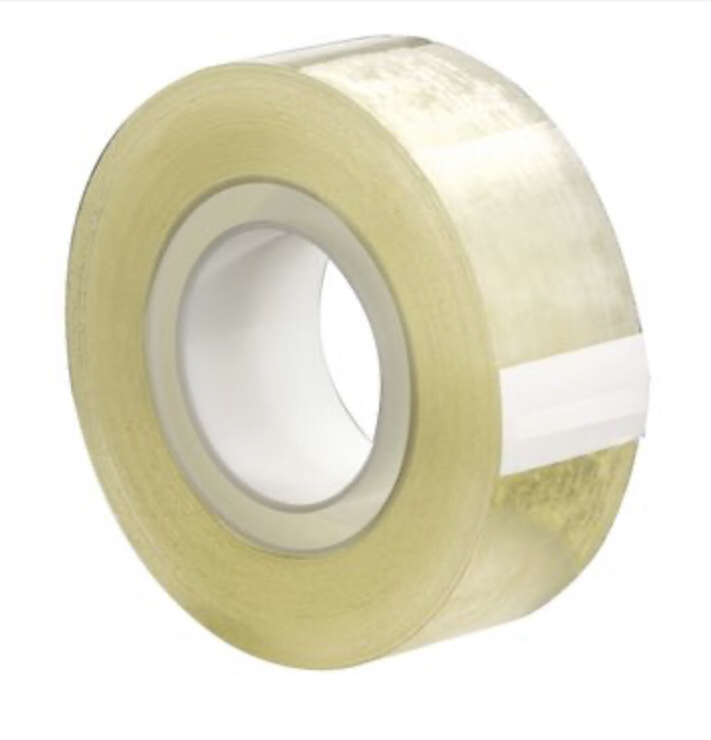 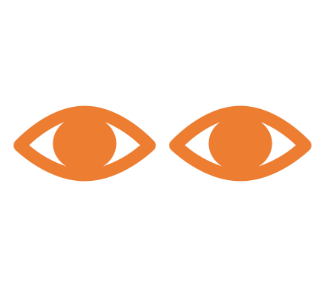 Quelques exemples de sculptures agitées réalisées par d’autres enfants …
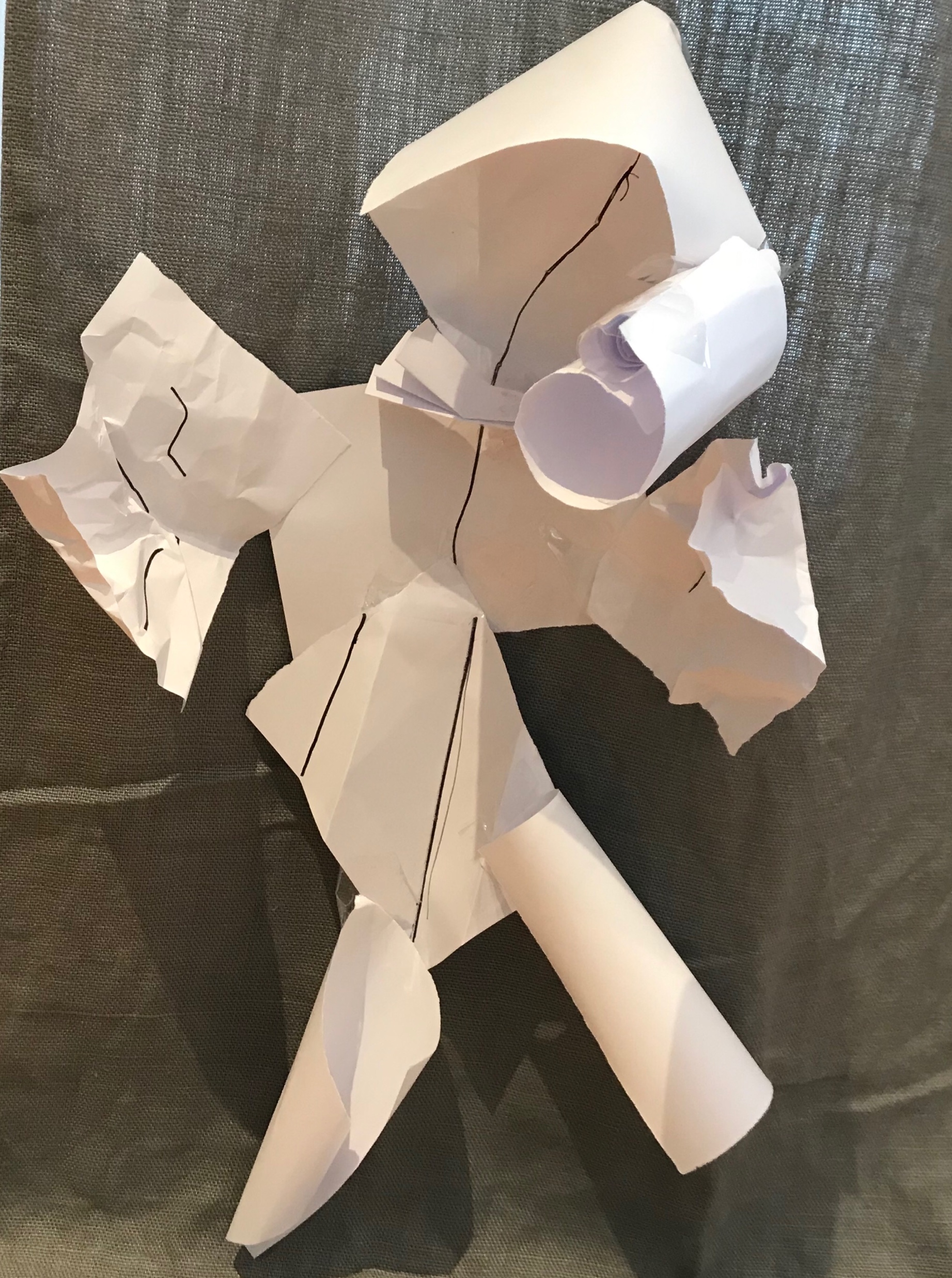 L’homme pressé au chapeau
L’envolée tourbillonnante
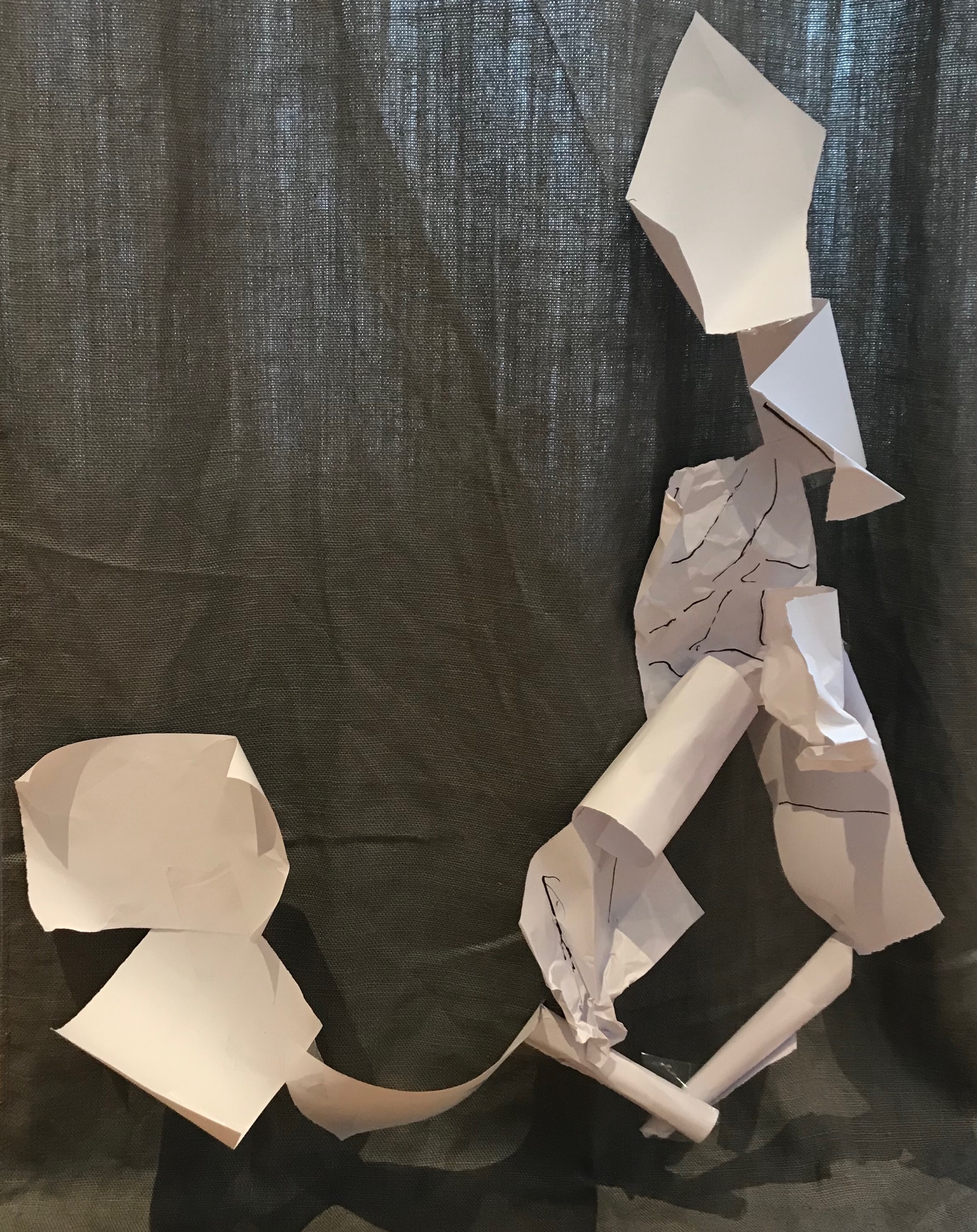 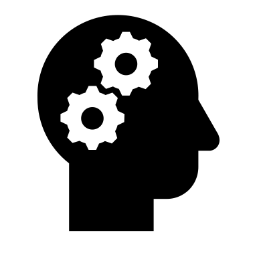 Faisons le point
Assemblage
Mouvement
Un artiste
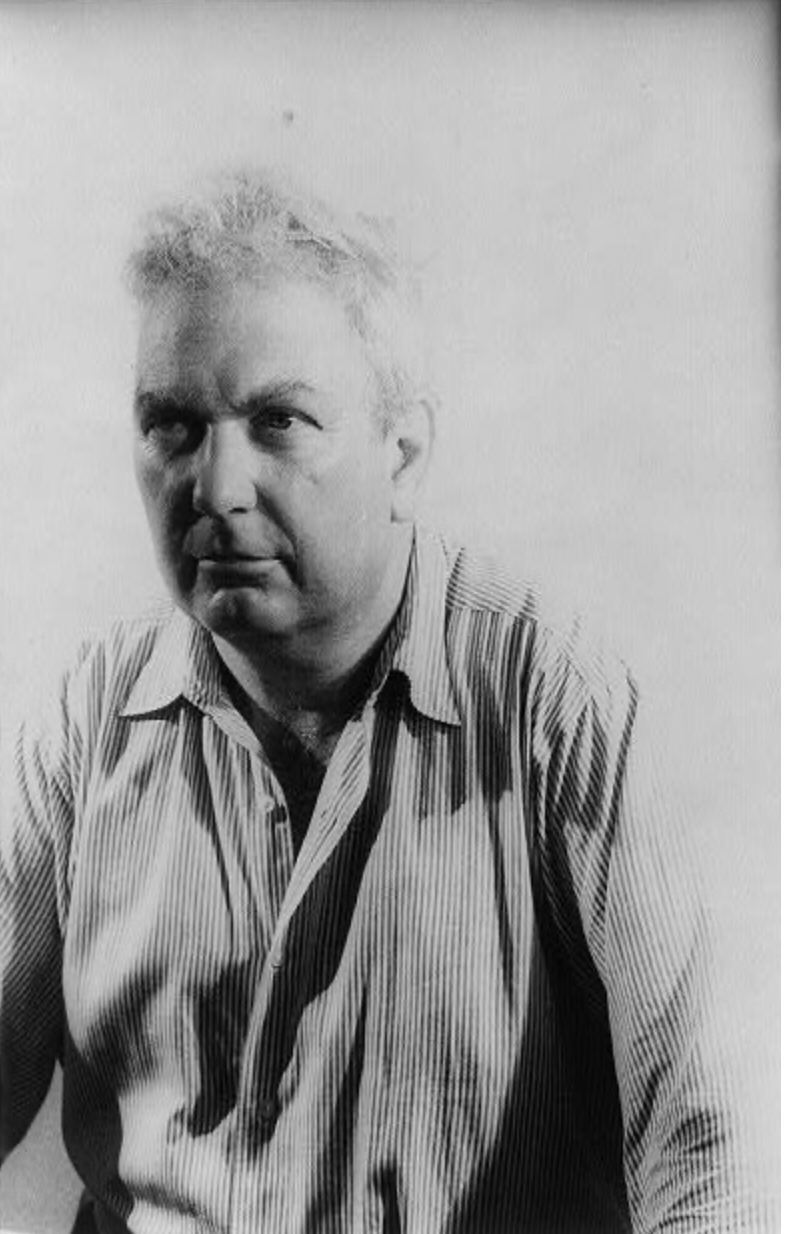 Alexander Calder (1898 – 1976)
Peintre et sculpteur du 20ème siècle
© Qwant junior
Découvrons une œuvre d’Alexander Calder
Deux vols d’oiseaux
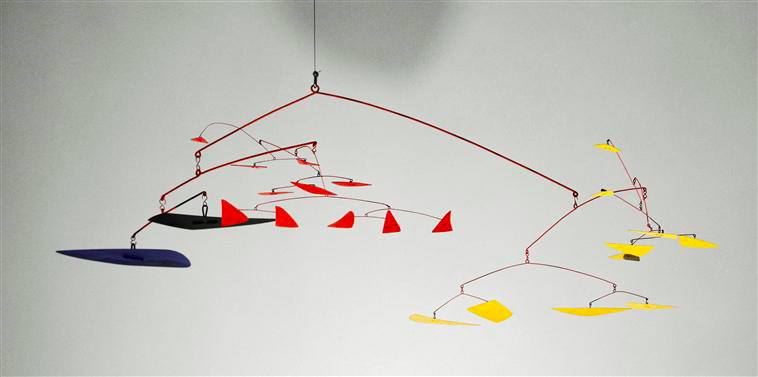 Deux vols d’oiseaux, © Centre Pompidou, MNAM-CCI, Dist. RMN-Grand Palais
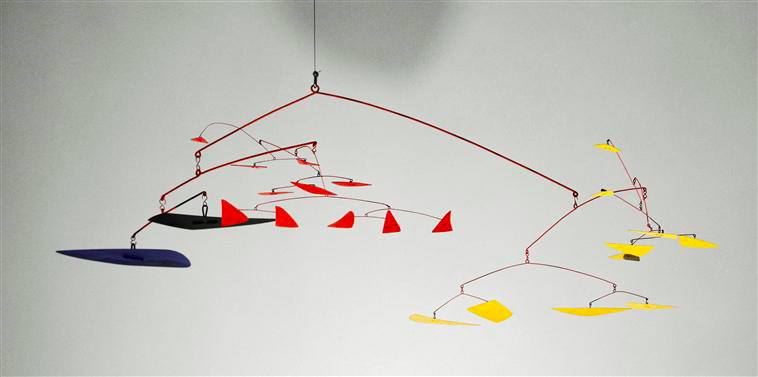 Son oeuvre
La création de mobiles
Deux vols d’oiseaux, © Centre Pompidou, MNAM-CCI, Dist. RMN-Grand Palais
Son intention à travers ses œuvres était de montrer 
le mouvement comme manifestation de la vie dans monde.
Il jouait avec certaines contraintes
Les couleurs
L’air
L’espace
L’équilibre
Qu’as-tu appris aujourd’hui en arts plastiques ?
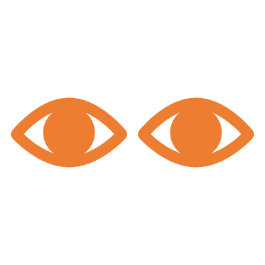 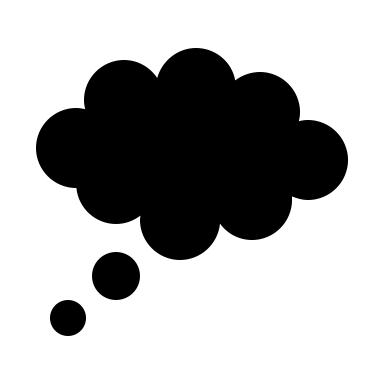 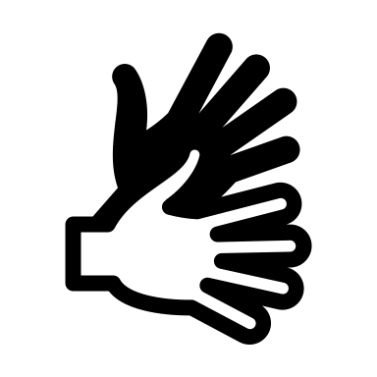 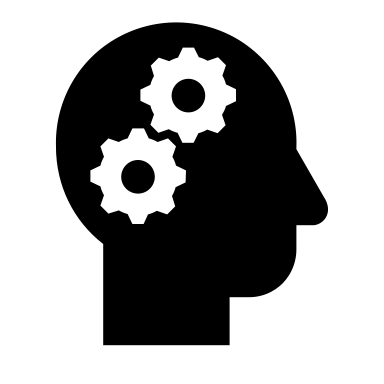 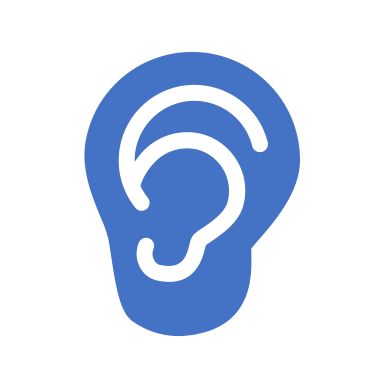 Tu as progressé sur les 4 compétences à travailler
Qu’as-tu appris aujourd’hui 
en arts plastiques ?
Tu as mis en œuvre des opérations plastiques sur un matériau : le papier
FROISSER
ENROULER
PLISSER
PLIER
COURBER
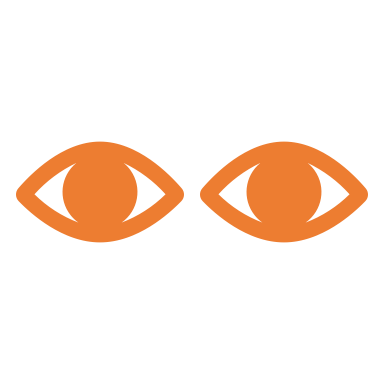 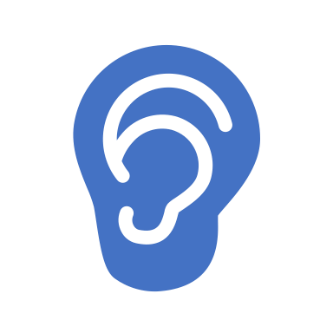 Qu’as-tu appris aujourd’hui 
en arts plastiques ?
Tu as compris la différence entre …
La 3D
La 2D
2 dimensions (longueur et largeur)
3 dimensions (longueur, largeur, profondeur)
À plat
En volume
Qu’as-tu appris aujourd’hui 
en arts plastiques ?
Tu as mené une réflexion personnelle et tu as réfléchi à la manière d’assembler et d’organiser les formes de ta sculpture
L’occupation de l’espace
L’équilibre
Qu’as-tu appris aujourd’hui en art plastique ?
Tu as réfléchi au sens du mot « agité » et tu as cherché comment faire pour exprimer avec le papier ce que signifie « agité » pour toi.
En mouvement
énervé
perturbé
Qu’as-tu appris aujourd’hui en arts plastiques ?
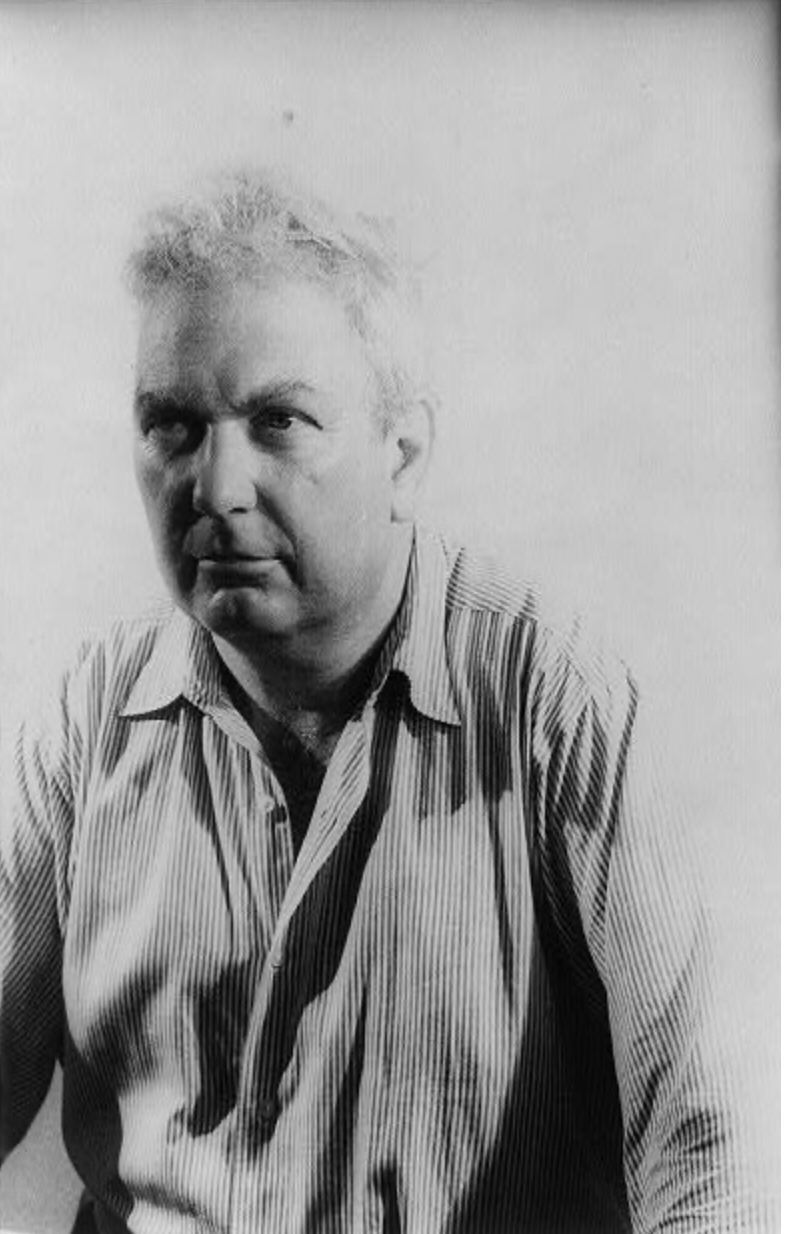 Un artiste
Alexander Calder (1898 – 1976)
Peintre et sculpteur du 20ème siècle
© Qwant junior
Qu’as-tu appris aujourd’hui en arts plastiques ?
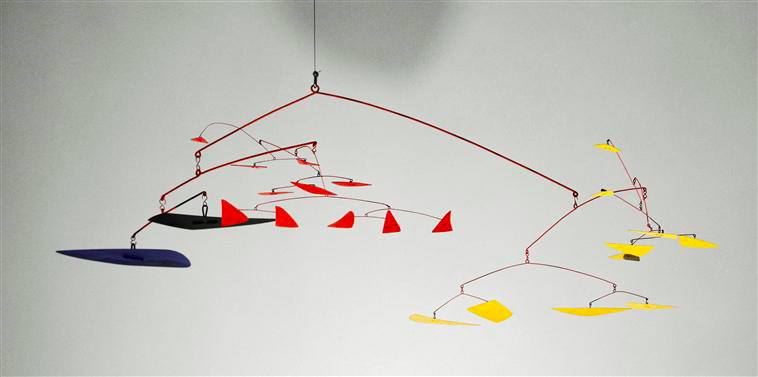 Deux vols d’oiseaux
Une oeuvre
Deux vols d’oiseaux, © Centre Pompidou, MNAM-CCI, Dist. RMN-Grand Palais
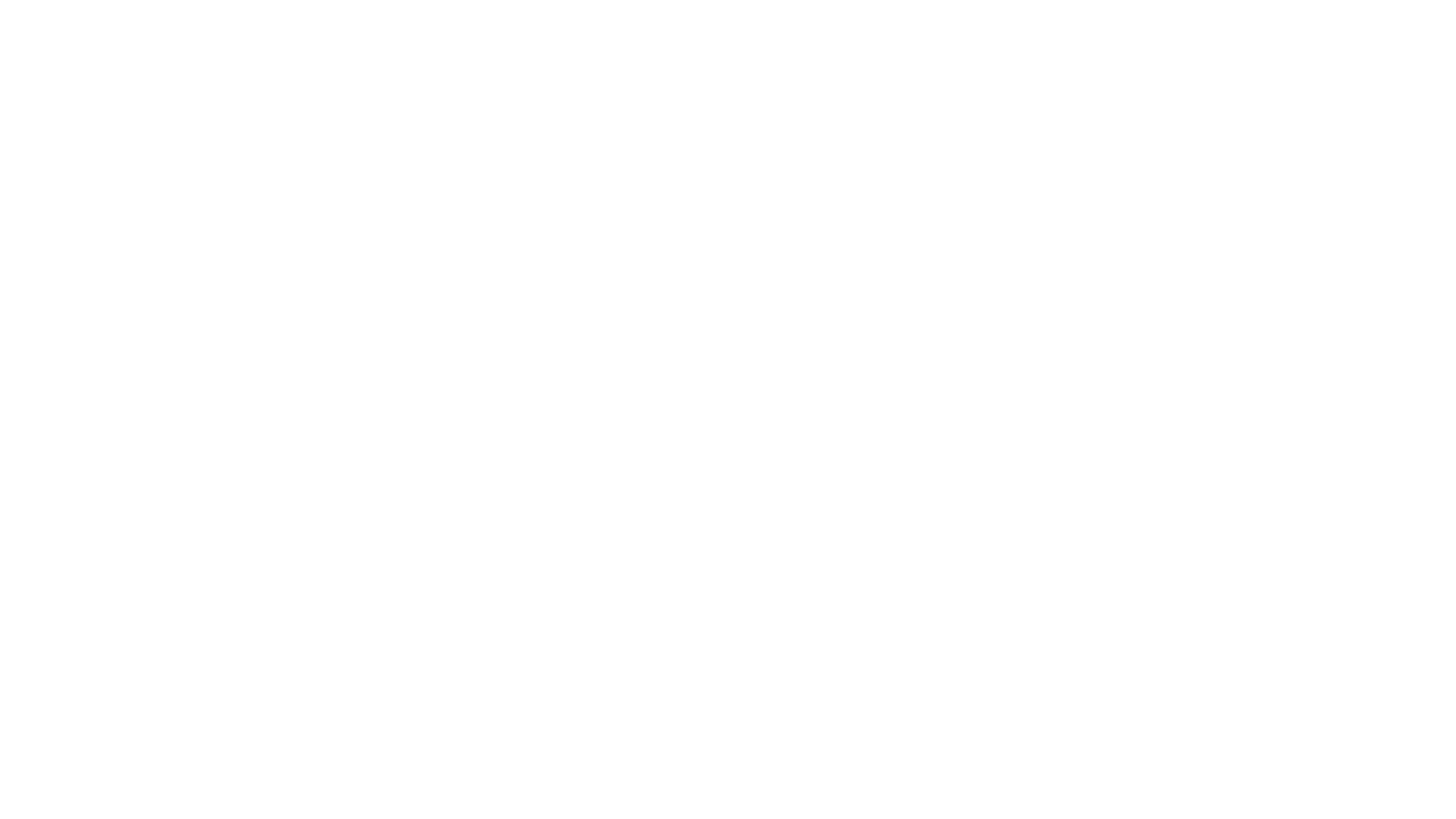 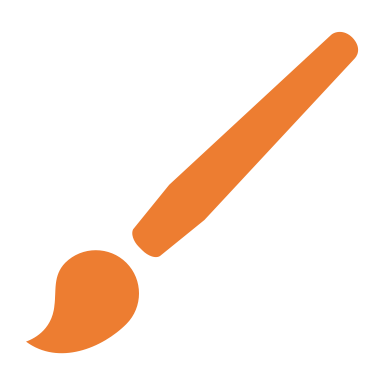 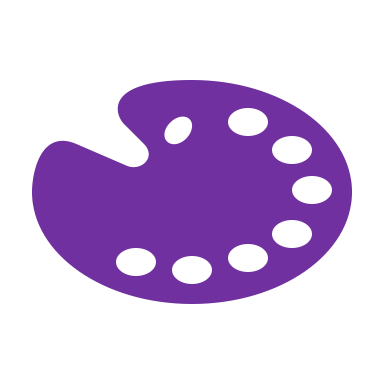 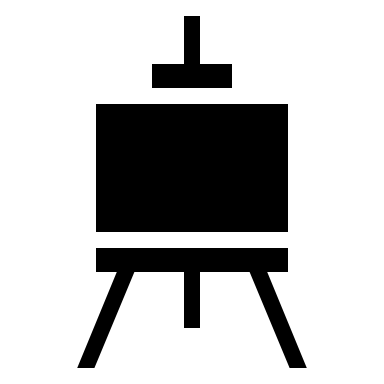 Sculpture agitée